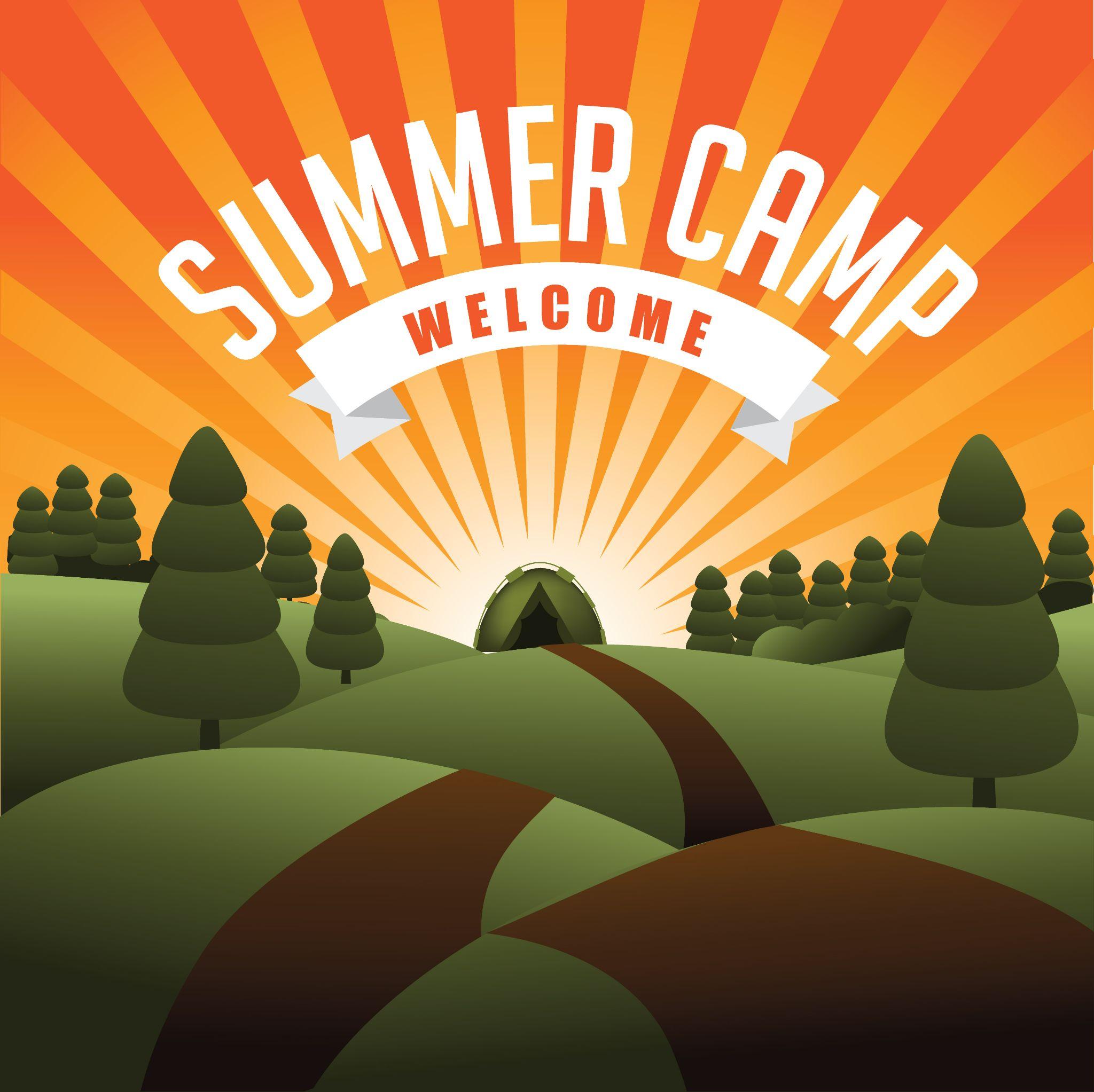 Office of Integrated Marketing
Trailblazing the Path:  A Guide to Performance-Based Acquisitions
July 19, 2024
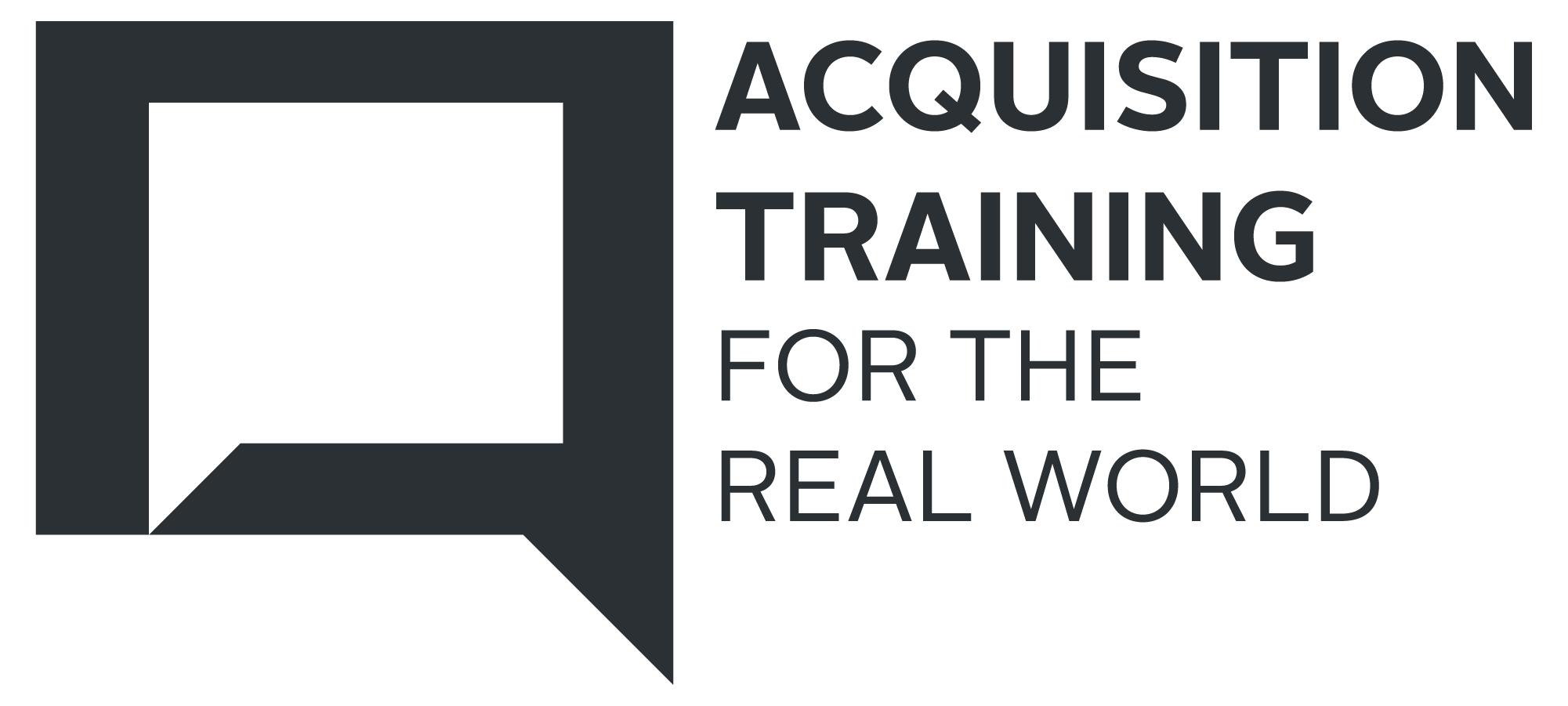 Presenter
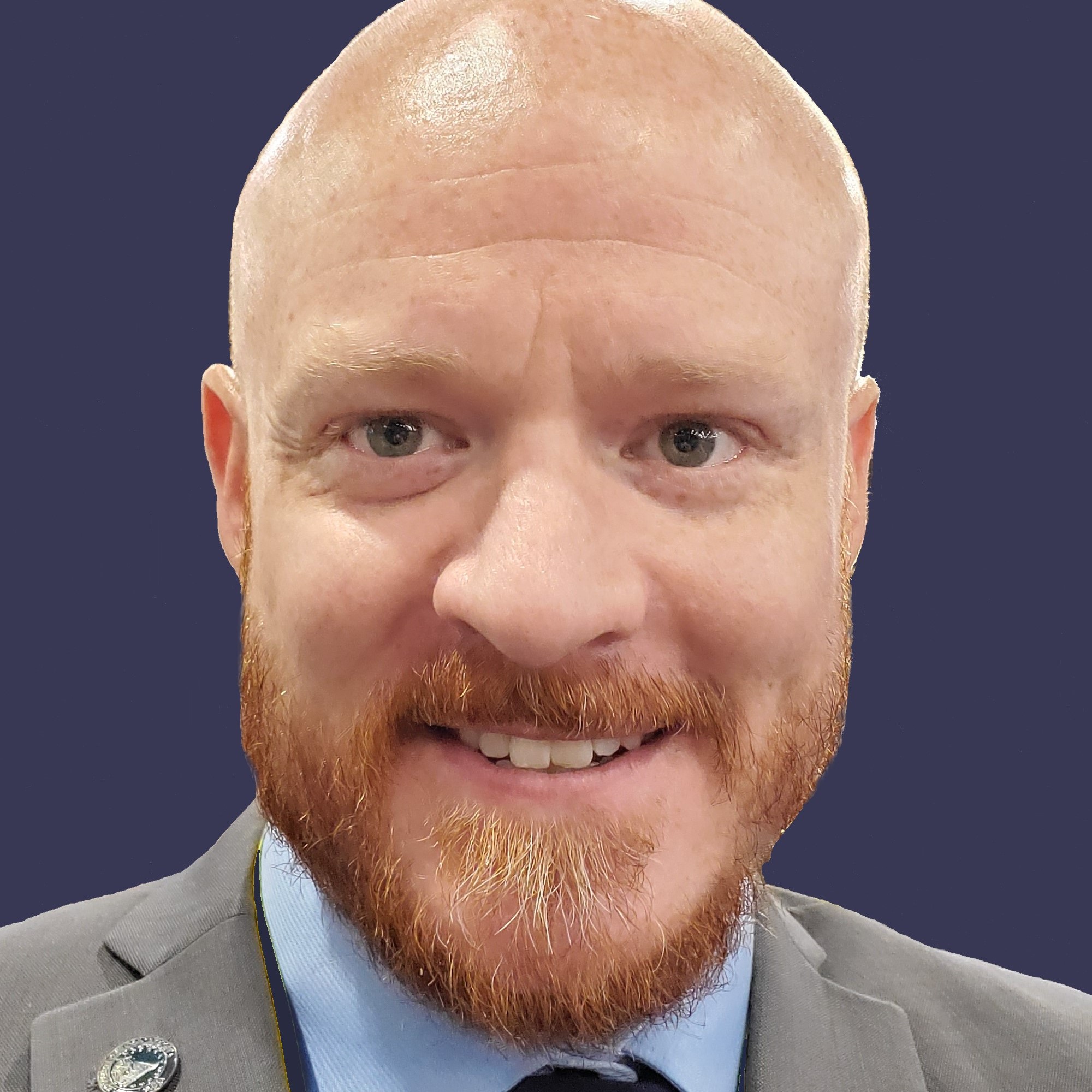 Jonathan Evans
CSAW Program Manager & Senior Facilitator
Office of Professional Services & Human Capital Categories
GSA Federal Acquisition Service
Training Overview
1
Overview of Performance Based Acquisition
2
Definition of SOW, SOO, & PWS
3
Difference Between Document Types
4
Advantages & Disadvantages of Each
5
Writing Better Requirements
6
Q&A
2
Performance Based Acquisition
What is PBA?
"Performance-based Acquisition" (PBA) means an acquisition structured around the results to be achieved as opposed to the manner by which the work is to be performed. - FAR 2.101
5
[Speaker Notes: Requirements are set forth in clear, specific, and objective terms with measurable outcomes
Does not state HOW the work is to be performed or have a broad and imprecise statement of work
Use of the word "acquisition" rather than "contracting" reflects the broader scope (from mission planning through contract closeout) and the broader community (including program offices) that are a necessary part of the process.]
Compliance
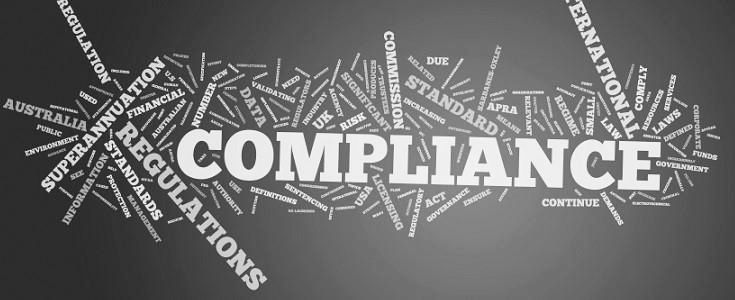 Performance Based Acquisition is the preferred method for acquiring services 
Agencies must use PBA methods to the maximum extent practicable
FAR 37.102(a)(1)
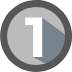 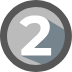 Uses a Performance Work Statement (PWS) or Statement of Objectives (SOO)
Includes measurable performance standards for all performance requirements
4 KEY ELEMENTS OF PBA
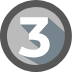 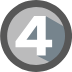 Provides appropriate incentives to drive higher performance and/or promote innovation
Utilizes a Quality Assurance Surveillance Plan (QASP) to define how the contract will be monitored (see FAR 46.4)
STEPS TO PERFORMANCE BASED ACQUISITION
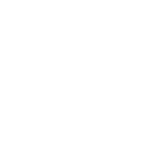 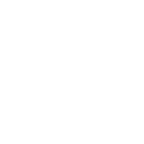 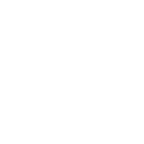 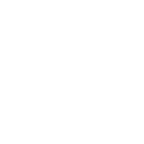 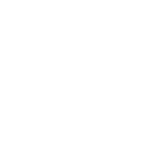 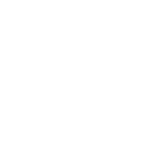 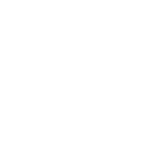 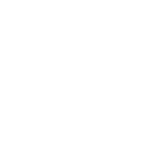 STEP 6
Source Selection
STEP 7
Manage Performance
STEP 8
Complete Closeout
STEP 4
Define Requirements
STEP 5
Define Measures
STEP 1
Form the Team
STEP 2
Identify Objectives
STEP 3
Market Research
[Speaker Notes: https://pba.app.cloud.gov/app/#/pba
https://buy.gsa.gov/spba]
Definition of SOW, PWS & SOO
[Speaker Notes: Definition of SOW, PWS & SOO
Advantage and disadvantage of each]
Definition of SOW, PWS & SOO
Statements of Work (SOW), Performance Work Statements (PWS), and Statements of  Objectives (SOO) are different types of requirement documents that explain the needs of the government.
[Speaker Notes: --------------------------------------------
Difference between the SOW SOO,  and PWS
SOW = defines exactly how and when  the contractor will carry out the  requirement and tasks within
PWS = describes work in terms of  “required outcomes” measurable  results, using clear, precise, and  objective terms
SOO = provides the objectives that  the gov’t is looking to achieve  but does not address the  required tasks the contractor is  to perform]
Definition of SOW
STATEMENT OF WORK (SOW)
A SOW specifies the processes and methods the contractor must use when  executing the planned work. This type of requirement document is designed to describe not only what must be done, but also how it must be done. An SOW is  prescriptive and restrictive by nature. 

The SOW is incorporated into the contract.
[Speaker Notes: The FAR does not define SOW
SOW describes the work and how to perform]
Definition of PWS
PERFORMANCE WORK STATEMENT (PWS)
A PWS describes the work in terms of required results rather than either “how” the  work is to be accomplished or the number of hours to be provided and gives the  contractor flexibility to devise the best method to accomplish the required result. 

The PWS is incorporated into the contract.
[Speaker Notes: FAR 2.101 Definitions
Performance work statement means a statement of work for performance-based acquisitions that describes the required results in clear, specific and objective terms with measurable outcomes.

Performance-based acquisition (PBA) means an acquisition structured around the results to be achieved as opposed to the manner by which the work is to be performed.]
Definition of SOO
STATEMENT OF OBJECTIVES (SOO)
A SOO establishes a broad description of the government’s overall goal(s) for the  requirement as well as High Level Objectives and performance objectives. It focuses on the outcomes rather than on how the work is to be done. It is used when the Government intends to provide the maximum flexibility to each offeror to propose an innovative approach. 

The SOO is NOT incorporated into the contract.
[Speaker Notes: PWS is proposed from SOO
SOO is Gov Document]
Differences in Work Statements
Difference between the SOW, PWS, & SOO
SOOs provide broad statements of the agency’s High Level Objectives but  leaves the solution entirely up to the contractor to propose.
Stop the spread of COVID -19 in the US
Ensure no NEW infections After X/XX/2020
Ensure a decline of New COVID -19 cases
Keep officials and the public informed


PWSs can also have HLOs or sub-objectives but with some guidelines or  specifications and often listed as “tasks.”
Test 5000 people per day
Continuously share progress with state Public Health officials


SOWs are “prescriptive” they tell the contractor what to do and how.
Implement drive though COVID Testing
Use Thermal Thermometers to test each participant
Create a Dashboard to continuously share progress with state Public  Health officials”
15
[Speaker Notes: SOO = What RESULTS does the government want 
PWS = WHAT does the  government want 
SOW = WHAT does the government  want and HOW does it want it  done. (Like a prescription tells  you; what to take, how many to  take, when to take them, and  sometime what to take them with  i.e. food)

different types of requirement documents that explain the needs of the government.]
Advantages & Disadvantages
Advantages & Disadvantages of SOWs
An SOW is prescriptive and restrictive by nature. It provides detailed descriptions  of the work to be performed, telling the contractor exactly what to do and how to  do it.

Advantages:
By describing the work in such detail, the government essentially;
provides the preferred approach or solution to the problem,
and locks in the approach the contractor must take.

Disadvantages:
SOWs requires the contractor to follow the government’s approach.
If the contractor follows the government’s approach and the result is  unacceptable, the government has no recourse.
Many SOWs are so broadly written that not enough detail is provided to the  contractor to appropriately bid.
Tendency to limit competition and result in incumbency
You cannot have a Performance Based Acquisition if you use a SOW
17
[Speaker Notes: --------------------------------------------
The SOW is designed to describe  what is to be done, but also  how it is to be done. “Here’s  what we want, here’s how you  will do it, and here’s how you’re  going to deliver it.”
SOW is written to identify the job and  direct the contractor specifically  how to do it “Broadly written”  SOWs are NOT “SOWs”.  
A Scope of Work can be broadly  written (Lawn maintenance for the  grounds and golf course), A  Statement of work – Specifies…  (Mow lawn at dusk, using energy  saving equipment, cut golf  locations to 1 inch, all other  areas must be 2.5 inches.

If your SOW is too broadly written  what you likely have is a PWS  without any performance  standards… your CO will keep  asking “What are you buying?”  “What does DONE look like”?  How will you/COR know that  performance is progressing  well”? How will you measure  good or bad performance”  “What does good/bad  performance look like? “How will  you know the job is well done at  then end?

Must vs must not - Have to follow]
Advantages of a PWS
A PWS is a requirement document for Performance-Based Acquisitions that describes the required results or outcomes.. The PWS has two mandatory features:
It articulates the government requirement in clear, specific and objective  terms of outcomes or results, rather than methods of performance
It identifies measurable performance and a method for assessing  contractor performance, outcomes, and deliverables.

Advantages
Focuses on measurable performances, outcomes and deliverables.
PWS can be prepared by the Government OR result from a SOO issued by  the Government where the offeror responds by proposing a PWS.
Allows the government to evaluate and select distinct solution/ proposals that address the governments requirements.
Enables assessment of contractor performance against measurable  standards.
Encourage competitors to develop and institute innovative and cost-effective  methods of performing the work.
18
[Speaker Notes: --------------------------------------------
“Performance-based acquisition  (PBA)” means an acquisition  structured around the results to  be achieved as opposed to the  manner by which the work is to  be performed. (PWS & SOO)
While SOOs have high level objectives,  “Stop the spread of CODID -19 in  the US to ensure no NEW  infections After 4/15/2020 “,  (This is both an objective and a  performance measure) “Ensure  the continued decline in New  COVID -19 cases” 

PWSs can also have HLOs or  sub-objectives that are often listed as tasks  Test 5000 people per day  (objective and Measure)
Continuously share progress with  state Public Health officials”  SOWs tell the offerors how to  achieve the HLO “Implement  drive though COVID Testing”
Use Thermal Thermometers to test  each participant 

37.603  Performance standards.
      (a) Performance standards  establish the performance level  required by the Government to  meet the contract requirements.  The standards shall be  measurable and structured to  permit an assessment of the  contractor’s performance.
      (b) When offerors propose  performance standards in response to a  SOO, agencies shall evaluate  the proposed standards to  determine if they meet agency  needs. 
37.604 Quality assurance  surveillance plans.

Requirements for quality assurance  and quality assurance  surveillance plans are in subpart  46.4 . The Government may  either prepare the quality  assurance surveillance plan or  require the offerors to submit a  proposed quality assurance  surveillance plan for the  Government’s consideration in  development of the  Government’s plan.]
Disadvantages of a PWS
Disadvantages
Preparing a PWS requires a team based approach to develop (including program office, contracting, SMEs, requirements owners), which is often difficult to get agency support to pull together.

It can be challenging to establish performance requirements,  develop  performance standards, write the performance work statement,  and producing the quality assurance surveillance plan.

The government has to devise performance measures that apply directly to the required outcomes/deliverables, These performance measures need to  accurately and adequately evaluate the contractors performance with regards  to required deliverables and results.
19
[Speaker Notes: --------------------------------------------
(see 11.002(a) (2) and 11.101);
11.101 Order of precedence for  requirements documents.
      (a) Agencies may select from  existing requirements documents,  modify or combine existing  requirements documents, or  create new requirements  documents to meet agency  needs, consistent with the  following order of precedence:
           (1) Documents mandated  for use by law.
           (2) Performance-oriented  documents (e.g., a PWS or SOO). (See  2.101.)
           (3) Detailed design-oriented  documents.
           (4) Standards, specifications  and related publications issued  by the]
Advantages of a SOO
A SOO is a government prepared document that provides basic, high-level objectives (HLOs) of the requirement and states the overall performance objectives. A SOO would provide broad and less detailed description of the  requirement.

Advantages:
Provides potential offerors maximum flexibility to develop cost-effective  innovative solutions and the opportunity to propose alternative approaches to  meeting the Government’s objectives.

Industry is able to apply its knowledge and experience to craft the most  effective and possibly innovative solution.

Enables the government to better assess the offerors’ understanding of the  requirement by eliminating the “how to” instructions normally contained in the  SOW and PWS the government

Requires contractors to submit their solution as a PWS. This eliminates the  need for the government to perform detailed analyses usually required to  produce a PWS.
20
[Speaker Notes: --------------------------------------------
SOO is a Government-prepared  document – only requirement doc that  has to be written by the gov.  Think of a SOO and a problem  statement where industry  proposes the solution.
requires competing contractors to  develop (and submit with their  offer/ proposal) the PWS,  performance metrics and a  measurement plan, and a quality  assurance plan, all of which  should be evaluated before  contract award
When you write a “broad scope”  or “broad SOW” but aren’t  requiring contractors to respond  with a PWS and other  documents, you are essentially  using the SOO process but have  not bought or required anything  concrete from the vender.]
Advantages of a SOO, cont…
The contractor developed PWS will include necessary tasks to be performed for each outcome/objective.

Offerors can (SHOULD) be required to submit performance standards and a  Quality Control Plan (QCP) along with the PWS.

The PWS, performance measures, and QCP will be incorporated into the award. 

NOTE: The Quality Assurance Surveillance  Plan (QASP) – a government-owned document – should not be incorporated into the contract.

The government can get a requirement on the street with a SOO faster than the other methods.
9
[Speaker Notes: --------------------------------------------
FAR 37.604 authorizes an agency  to require offerors to propose  QASPs as part of their response  to the solicitation (PWS & SOO )
When a solicitation requires offerors  to propose a QASP, the  government CO should insert a  caveat indicating “the  government may or may not use  any or all of the proposed QASP,  and may or may not revise the  QASP at any time during  contract performance to reflect  emerging in formation,  performance issues, or priority]
Disadvantages of a SOO
Disadvantages
The evaluation process will be more time consuming. The government will  not be comparing Apples to Apples. Agencies should identify the format  offerors must submit in the solicitation. Identifying the format helps the  evaluation and source selection process.

The IGE won’t be readily determinable prior to receiving offers. The  solicitation should provide a ceiling so that contractors get a better  understanding of size and scope.
9
[Speaker Notes: --------------------------------------------
FAR 37.604 authorizes an agency  to require offerors to propose  QASPs as part of their response  to the solicitation (PWS & SOO )

When a solicitation requires offerors  to propose a QASP, the  government CO should insert a  caveat indicating “the  government may or may not use  any or all of the proposed QASP,  and may or may not revise the  QASP at any time during  contract performance to reflect  emerging information,  performance issues, or priority]
Deciding which work statement to use…
Which to Use & When to use?
Be honest about what you want and how much you know
Ask yourself how much you or your customer knows about your requirement?
1.	A lot? How much of the risk does the PM/COR/CO want to take on vs Placing the risk of performance on the Contractor.

(potentially) Use a SOW when you
Know every technical detail of your requirement,
“How” the work must be done is essential to successful performance and
Willing to assume the risk of project failure if you are wrong.

Use a PWS when you
Do a performance based acquisition
Have specific measures/standards necessary for successful performance and
Have some guidelines or specific tasks that must be performed

Use a SOO when you
Have a niche requirement and but have clear HLOs
Know very little about technical inputs required for successful performance but have clear HLOs
Don’t have the time, capacity, or in-house knowledge to develop a PWS and QASP
Want to give industry the most flexibility to develop the solution
24
[Speaker Notes: Presenter
2020-03-12 14:26:25
--------------------------------------------
Each document can incorporate some  aspects of another other. I like to  think of a PWS as a SOO with  Specifications.  
SOO and PWS will need measurement  standards/criteria- HOW will the  government know/confirm that  the RESULTs have been  achieved, how will the contractor  prove that the results have been  achieved or that it performed  WHAT the government asked it  too? Recurring reports and  status meetings are not  “specific tasks”]
Which to Use & When to use?
It depends….
If it is a follow-on, is it running smoothly?
What makes it successful ? What issues exist and lessons learned?
If unsuccessful? Which method was used? Would a different document significantly address the  failures?
You do not have to use the same method that was previously used.
Use a PWS that also includes HLOs
Tell the story of the failures in the background section. Be honest about what failed  without pointing blame at the incumbent contractor.
State what needs to be achieved in the Objectives Section
State the performance standards that must be met
Require a QCP and QASP/Service Level Agreement



Concerned that a high number of unqualified contractors might bid?
Use a SOO. Make the Offerors (the industry experts) do the heavy lifting of explain HOW they will be carry out the work.
This will eliminate unqualified bidders or make them much easier to spot during evaluations.
25
[Speaker Notes: Presenter
2020-03-12 14:26:25
--------------------------------------------
Each document can incorporate some  aspects of another other. I like to  think of a PWS as a SOO with  Specifications.  
SOO and PWS will need measurement  standards/criteria- HOW will the  government know/confirm that  the RESULTs have been  achieved, how will the contractor  prove that the results have been  achieved or that it performed  WHAT the government asked it  too?]
Work Statement Formats
SOW Format
There is no specific template for an SOW many agencies use the following  format:
Introduction – brief description of the agency’s mission
Objective – succinct statement of the purpose of the work or the desired end  product
Scope of Work – broad, nontechnical sketch of the nature of the work  required by the acquisition
Background – general description of the requirement
Type of Contract Contemplated
Period of Performance – or delivery date(s) for each key result or task;  includes end results due dates, levels of effort if applicable, etc.
Place of Performance
Applicable Documents – specifications, required forms, etc.
Specific Tasks & Subtasks– Work to be done by the contractor usually in  chronological order
Delivery or Deliverables – centralized compilation of all data and deliverable  requirements of the contract, such as when (and how often), in what format  and quantity, and to whom delivered; plus inspection and acceptance criteria.  Usually provided as a table
27
SOW Format -
additional elements
The following sections are included in SOWs as applicable –
Meetings
Required Travel
Other Direct Costs
Special Instructions
Government Furnished Property/Equipment/Information
28
PWS Format
In accordance with FAR 37.602(b) Agencies shall, to the maximum extent  practicable—
Describe the work in terms of the required results rather than either  “how” the work is to be accomplished or the number of hours to be  provided;
Enable assessment of work performance against measurable  performance standards;
Rely on the use of measurable performance environment to encourage  competitors to develop and institute innovative and cost-effective  methods of performing the work.
29
[Speaker Notes: Presenter
2020-03-12 14:26:26
--------------------------------------------
37.603 Performance standards.
      (a) Performance standards  establish the performance level  required by the Government to  meet the contract requirements.  The standards shall be  measurable and structured to  permit an assessment of the  contractor’s performance.
      (b) When offerors propose  performance standards in response to a  SOO, agencies shall evaluate  the proposed standards to  determine if they meet agency  needs. 37.604 Quality assurance  surveillance plans.
Requirements for quality assurance  and quality assurance  surveillance plans are in subpart  46.4 . The Government may  either prepare the quality  assurance surveillance plan or  require the offerors to submit a  proposed quality assurance  surveillance plan for the  Government’s consideration in  development of the  Government’s plan.]
SOO Format
There is no specific template for SOO’s
In accordance with FAR 37.602 (c) Offerors use the SOO to develop the PWS; however, the SOO does not become part of the contract. The SOO shall, at a minimum, include-

Purpose;

Scope or mission;

Period and place of performance;

Background;

Performance objectives, i.e., required results; and

Any operating constraints.
30
[Speaker Notes: Describe constraints - assumptions… BUT also ask vendors what assumptions they are making as well on their proposal]
Proposal Characteristics
31
[Speaker Notes: Presenter
2020-03-12 14:26:26
--------------------------------------------
When a contract is awarded, the  PWS is usually incorporated and  becomes legally binding upon  the contractor and the U.S.  Government. 
It provides an objective measure so  that both the U.S. Government  and the contractor will know  when increments of work are  completed and payments are  justified. This enables FFP clins  or a FFP contract with progress  payments.]
Work Statement Writing Tips
Use the ARC Method
Work as a collaborative team!
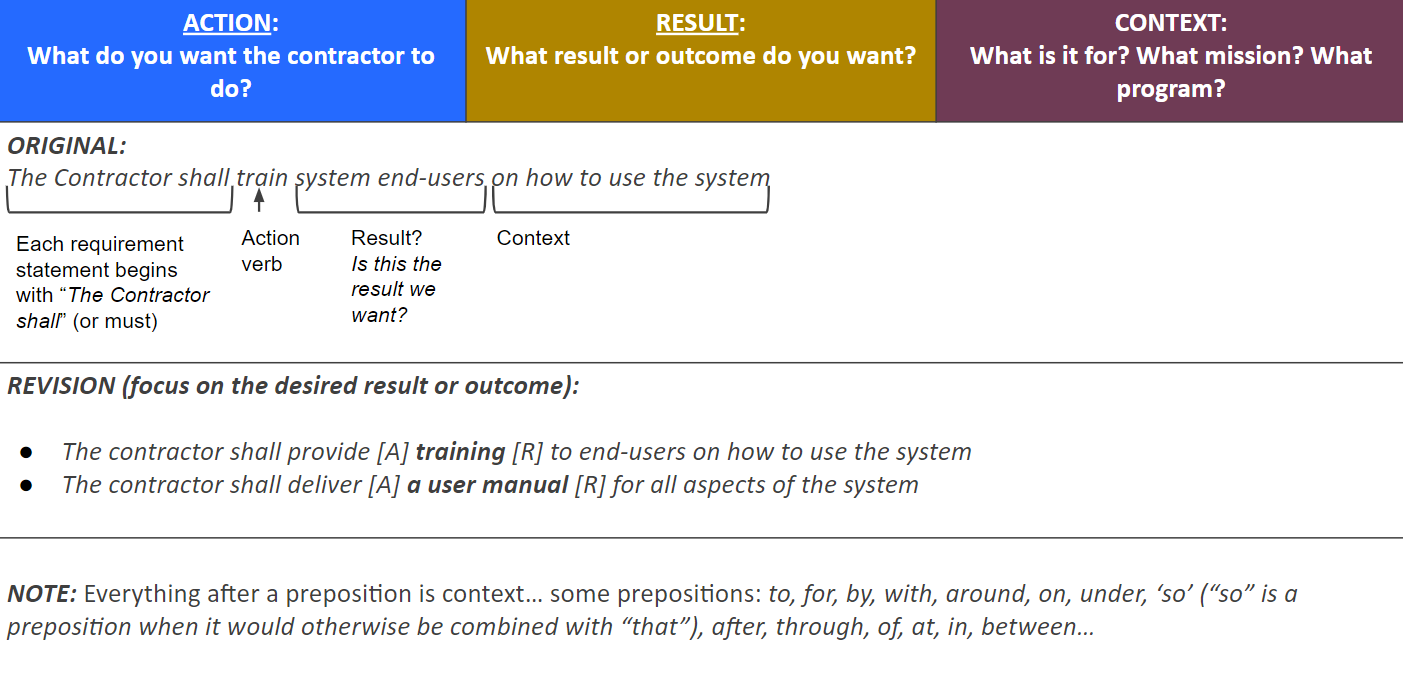 33
ACTION – RESULT – CONTEXT
ACTION – RESULT – CONTEXT
Agile Scrum Development Example
The Contractor shall conduct Agile Sprints, including all Scrum ceremonies to produce demonstrable “incremental deliveries” of working software. 
As determined by the Agency PO, these deliveries of capabilities may or may not be fielded to the operational community. 
Each iteration/sprint should be time boxed, that is the iteration/sprint should have a fixed duration (2 weeks). 
The Contractor shall virtually conduct Sprint Planning Sessions during which they will commit to completing a set of user stories from the product backlog up to their capacity (this may be done using story points and average velocity).
The Contractor shall virtually conduct a Sprint Demo at the conclusion of each sprint that demonstrates the successful completion of user story acceptance criteria for each story and that the sprint has met the Sprint Definition of Done.
The Contractor shall make daily Sprint Backlog updates in the approved Agile scrum project management tool, including user story percent complete and user story status. 
The Contractor shall virtually conduct Daily Scrum sessions with the Development Team, Scrum Master, and the Agency PO to identify and clear impediments and roadblocks.
The Contractor shall virtually conduct and document Sprint Retrospectives at the conclusion of each sprint.
The Contractor shall virtually conduct a Backlog Refinement Session to discuss the product backlog of user stories, establish acceptance criteria, and to ensure the Dev Team fully understands the objectives of all user stories eligible for inclusion in the next Sprint cycle.
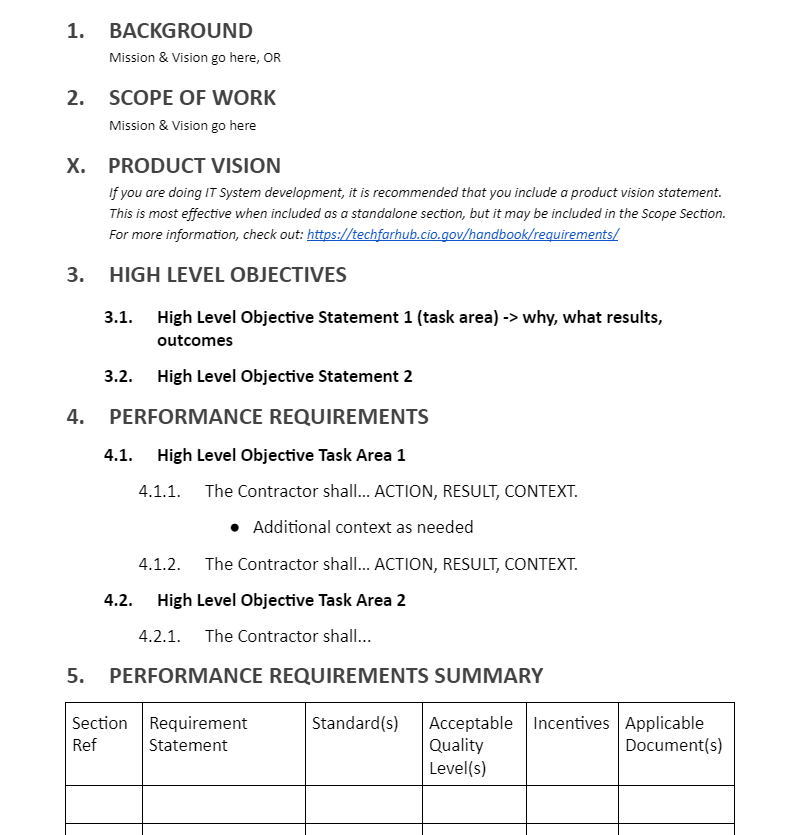 NO GIANT PARAGRAPHS
Use
Short sentences & bullets
Lists
Tables
Bold, Italics, Underline
Write for your specific audience
Balance technical and plain language 
Write for the vendor you’ve never worked with before
Stop using government jargon!
[Speaker Notes: eBuy Open 
RFQ1362167 Narcotic and Explosive Dog Services for Sierra Army Depot Herlong, CA Department of the Army  
and RFQ1367416 AMIS, Zebra and Quagga Mussel Canine Detection]
Ambiguity in Writing
Ambiguity is the use of vague, indefinite, uncertain terms and words with  double meanings.

Examples of some ambiguous words and phrases include “provide assistance,” “support,” “manage all aspects of…,” 

They are ambiguous because one can’t quantify, precisely measure, or state  objectively what these phrases mean.

Avoid words that could suggest personal services as a result of detailed  supervision of contractor employees. Government staff don’t supervise any  contractor employees. We conduct contractor surveillance. Beware of  supervision, actual or implied:
Example: “as directed” [by a government employee]
38
[Speaker Notes: Presenter
2020-03-12 14:26:26
--------------------------------------------
Use of any and either. These words  imply a choice in what needs to  be done
contractually. Unless the intent is   to give the contractor a choice,  specify the true intent. For  instance, the word any means a  limited number selected at the  discretion of the reader  (contractor). The statement,  “mow any areas over....” can  mean any of the areas selected  by the contractor, while “mow  areas over..” means every area  spelled out in the requirements.  The word either implies a choice  between two options. For  instance, “clean glass on either  side” is incorrect if the intent is to  require the contractor to clean  both sides of the glass.
 
2. Use of and, or, and/or, and etc.  Use and if both conditions are  true, and or if only one of the  conditions is true. Avoid using  and/or, because using those two  words together creates  ambiguity. That is, they may be  intended to indicate that both  conditions are true or that only  one is true, and it is unknown  which of the two cases is  intended. Avoid the use of etc.  because the reader may not be  aware of what constitutes of the  subset of etc.
 
3. Minimize as shown or as specified  herein to generally refer to other  parts of the PWS or other  documents. Make explicit  references to a page or  paragraph.
 
4. Avoid:
 
as required  as applicable
as necessary  
 
These words leave too much  discretion to the contractor. If you have  to use these, explain the specific  circumstances under which an  action would be applicable,  required, or necessary. Is it the  contractor or the government  who determines it something is  applicable, required, or  necessary.
 
5. Avoid qualifying phrases to modify  the actions of the contractor.  PWS requirements must be  definitive and clearly stated.  These are ambiguous:
 
as approved by		to the satisfaction  of			in the opinion of
at the discretion of		unless otherwise  directed by		insofar as possible  to all intents and purposes	pending future development]
Requirements Roadmap Worksheet
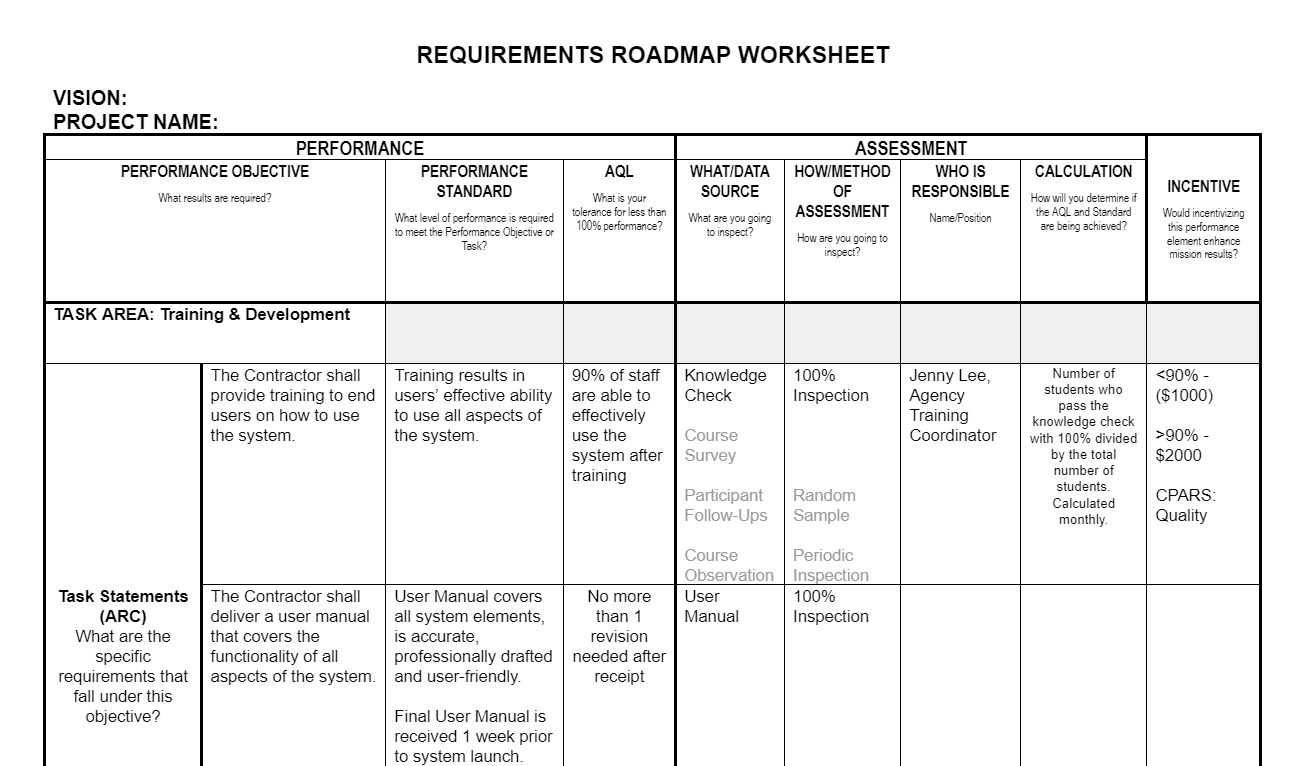 Resources
What is a Civilian SAW?
A Civilian Services Acquisition Workshop (CSAW) is a facilitated workshop built around a specific acquisition and its multi-functional integrated project team (IPT). The workshop facilitates the team through the performance-based acquisition (PBA) process from beginning to end.
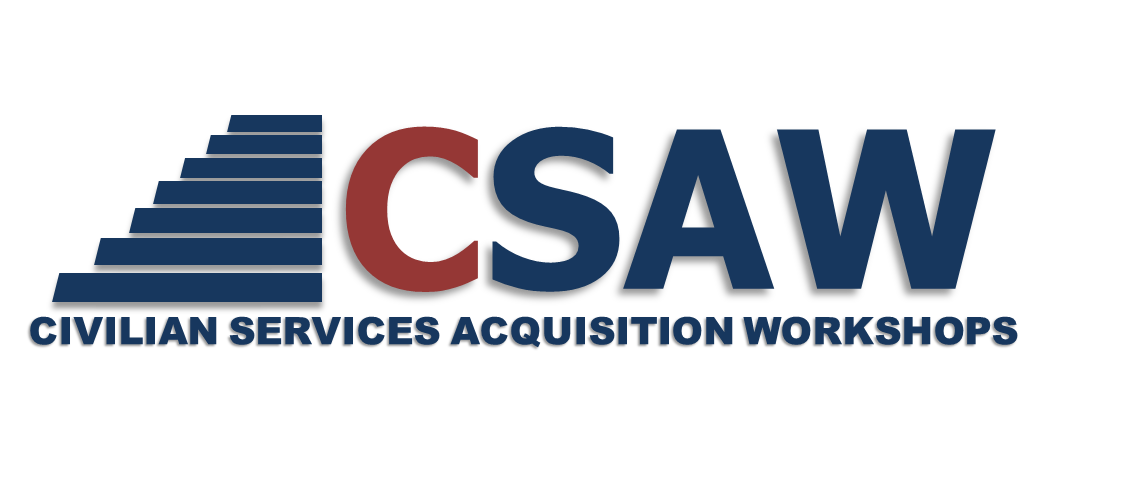 [Speaker Notes: Requirements are set forth in clear, specific, and objective terms with measurable outcomes
Does not state HOW the work is to be performed or have a broad and imprecise statement of work
Use of the word "acquisition" rather than "contracting" reflects the broader scope (from mission planning through contract closeout) and the broader community (including program offices) that are a necessary part of the process.]
Workshop Purpose & Objectives
PURPOSE
Develop the mission, measurable objectives, requirements and performance-based strategies for the {Agency Requirement} and a roadmap to complete it.
OBJECTIVES 
Understand and Apply the Performance-Based Acquisition (PBA) process and the Steps to PBA
Explore the tools, resources, techniques, innovations and best practices to successfully execute this requirement
Collaborate as a team through facilitated activities to develop draft documentation for this requirements
Develop a high-level roadmap for successful implementation of this performance-based acquisition
Gain consensus on critical decisions and the path ahead
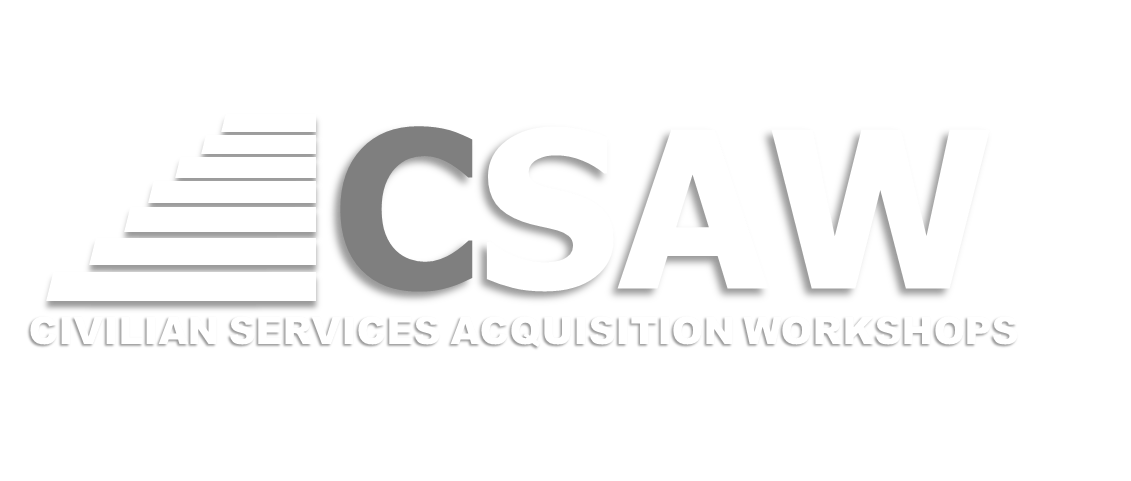 42
CSAW Benefits
43
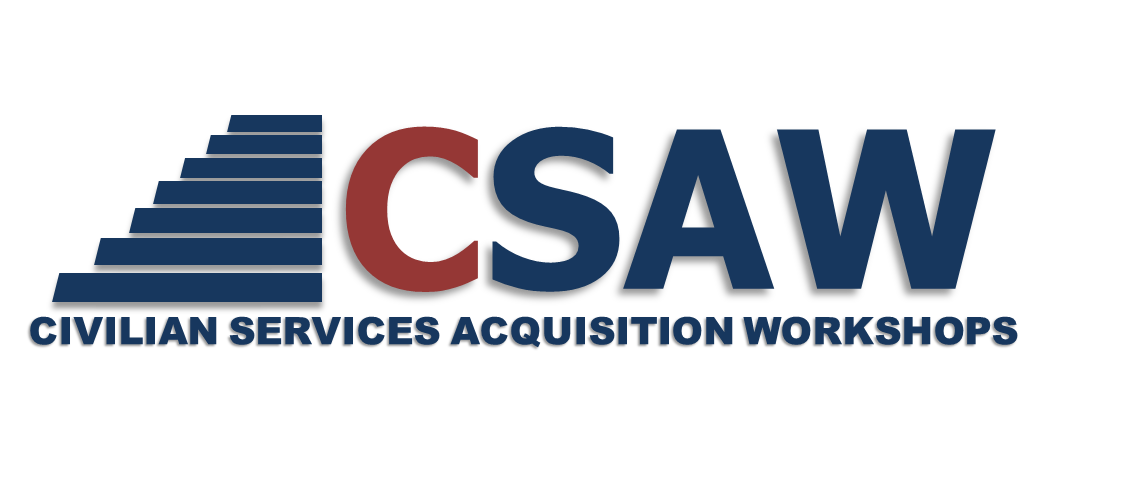 Information on CSAWs
44
Contact
Contact
Jonathan Evans
CSAW Program Manager & Senior Facilitator
Office of Professional Services & Human Capital Categories
GSA Federal Acquisition Service
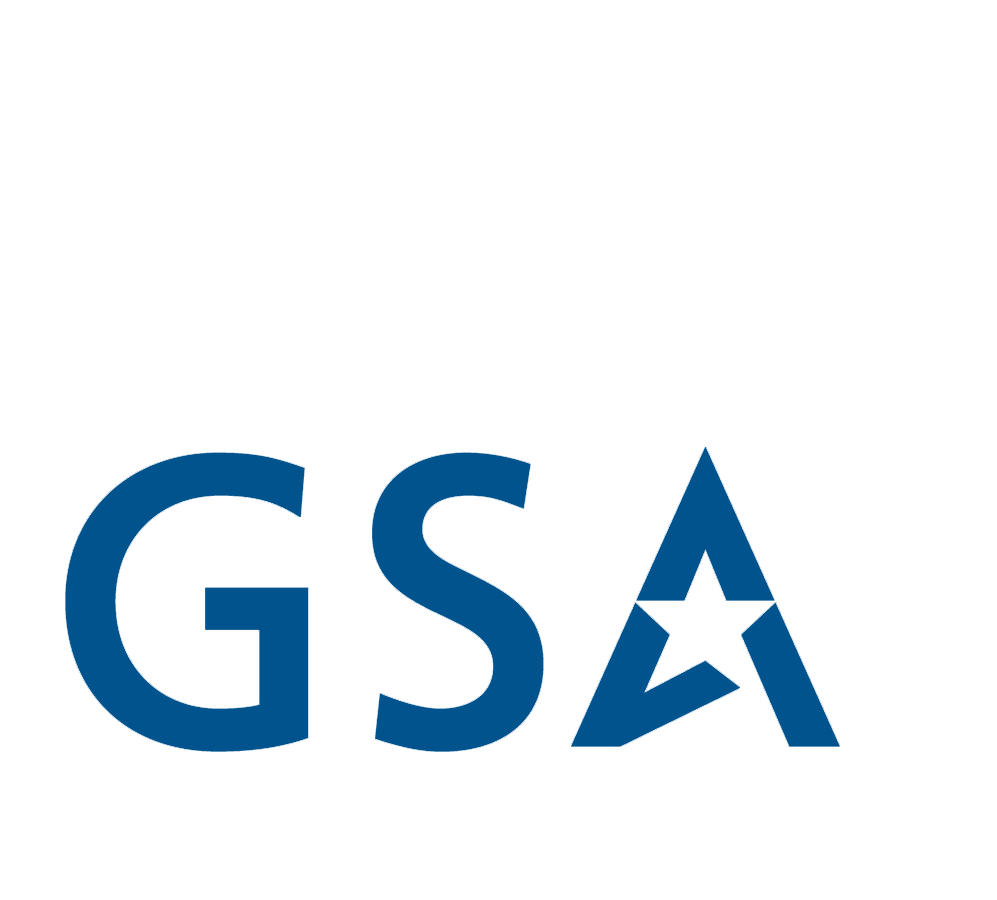 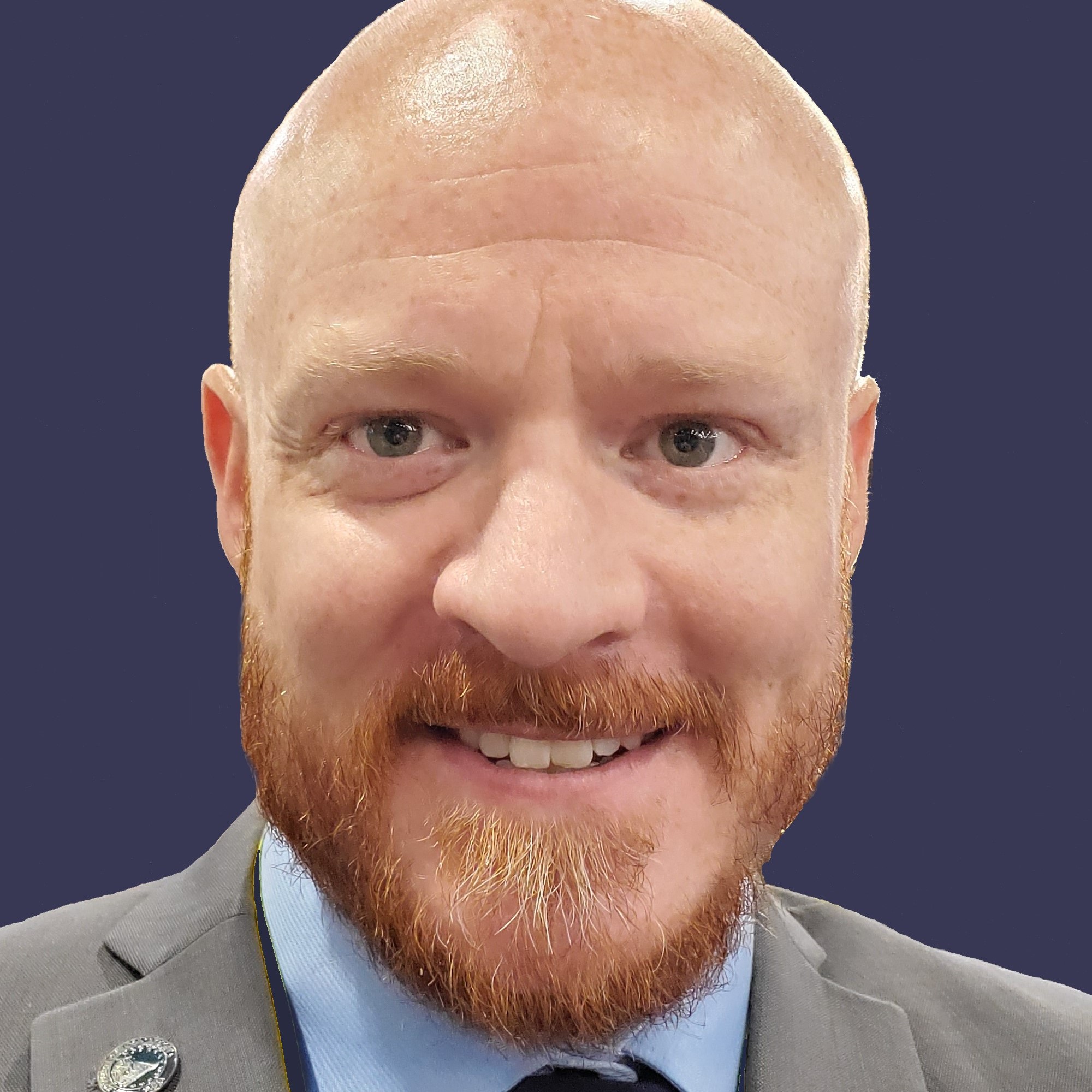 Send Questions or Feedback to: csaw@gsa.gov
45
GSA Starmark Logo
Questions?
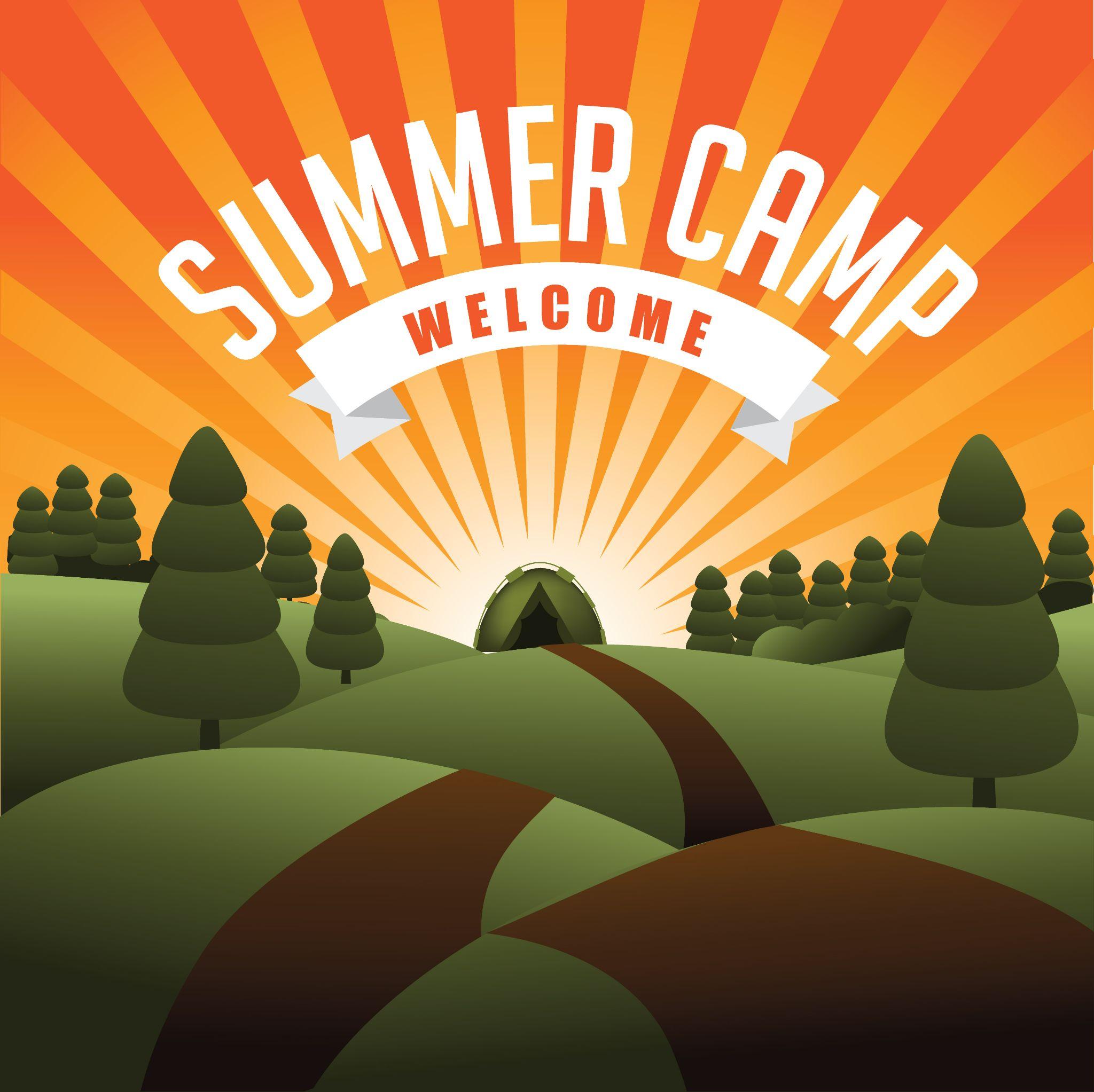 Office of Integrated Marketing
ThankYou!
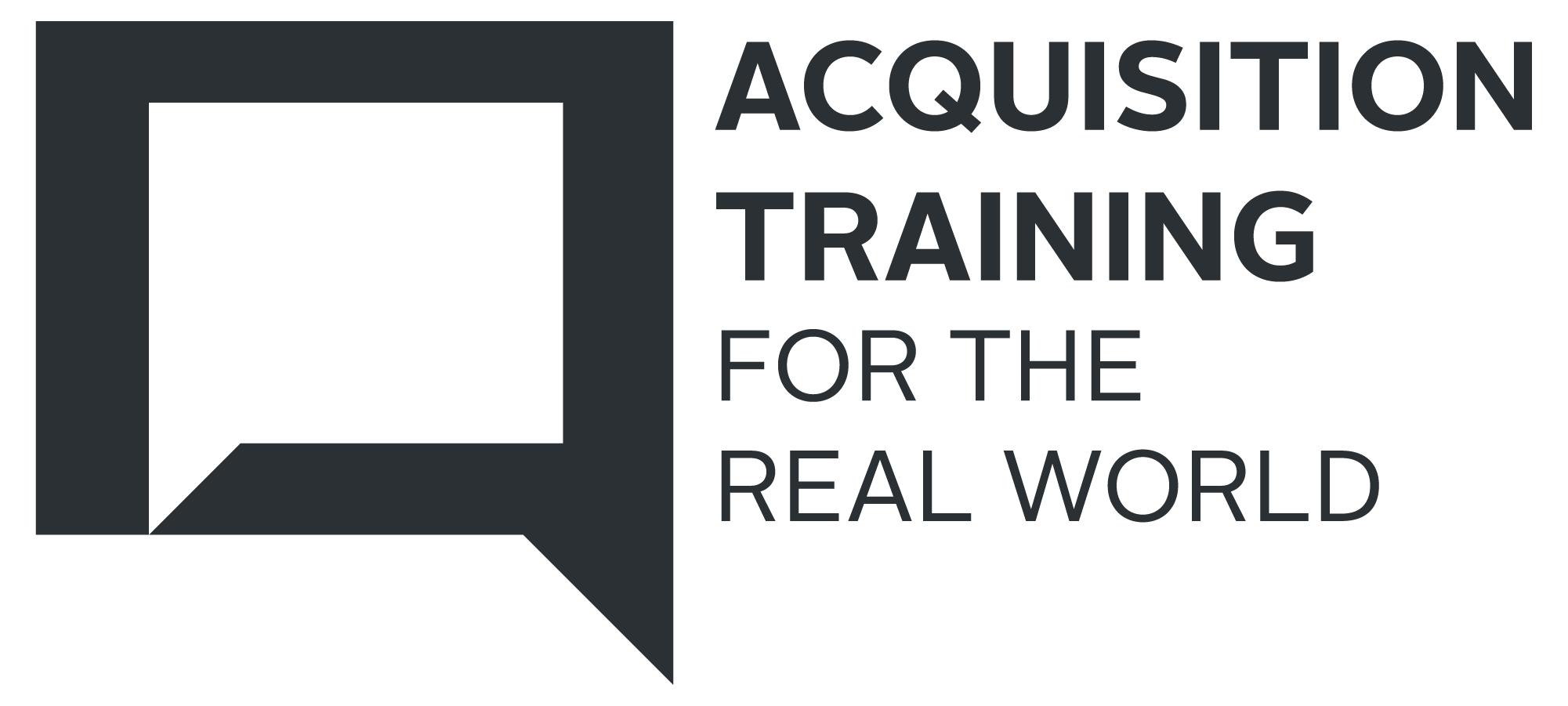